МБДОУ детский сад № 115 Участники Творческого конкурса«День урожая»
Организатор конкурса Фонд «Иркутский Ботанический сад»
Цель и задачи конкурса
Целью конкурса является повышение интереса жителей города Иркутска и Иркутской области всех возрастов к общению с животными.
Основными задачами конкурса являются:
Предоставление возможности участникам раскрыть свой творческий потенциал;
Побуждение родителей к совместной творческой деятельности с детьми;
Формирование активной гражданской позиции и привлечение внимания к проблемам сохранения окружающей среды и животного мира;
Прививание культуры поведения и участия в культурно- массовой жизни города.
Педагоги МБДОУ д/с 115
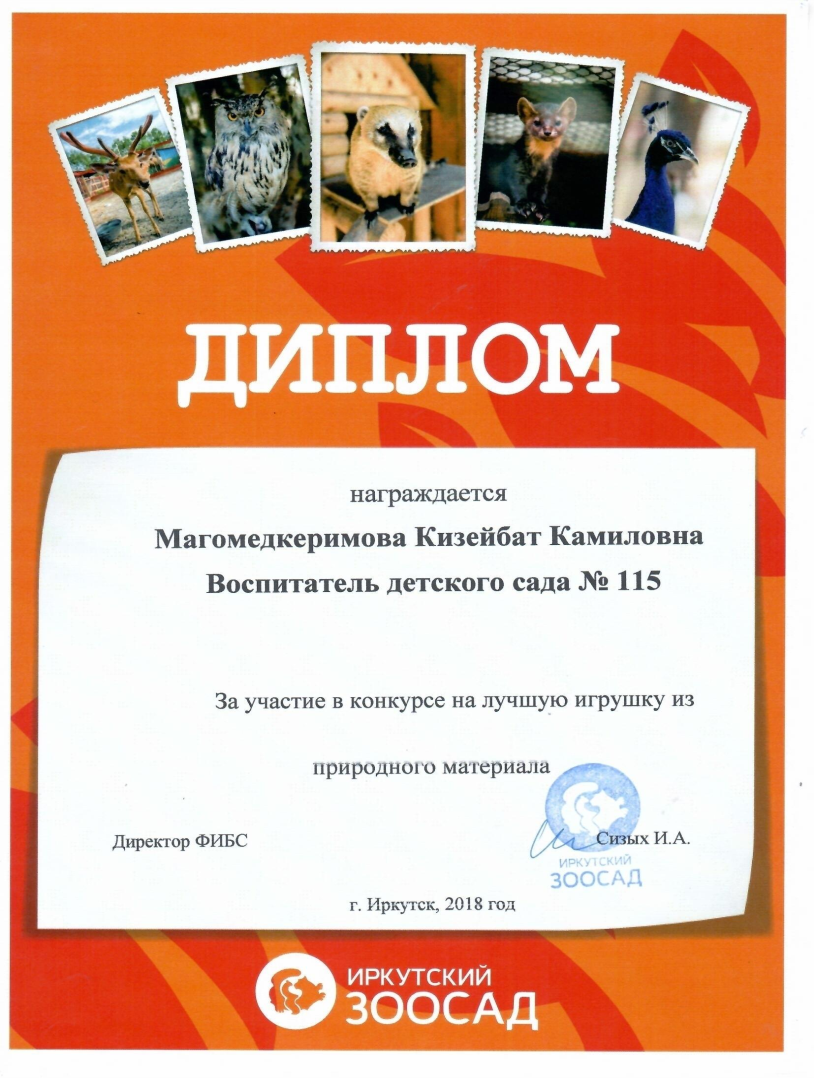 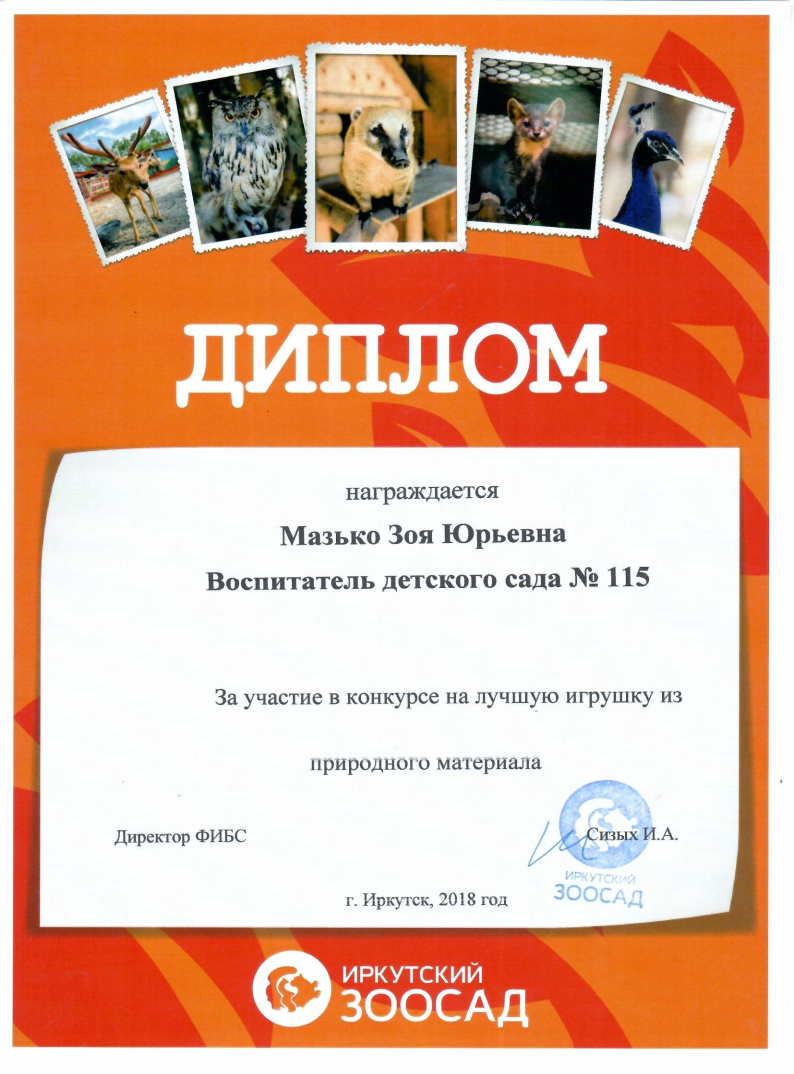 Педагоги МБДОУ д/с 115
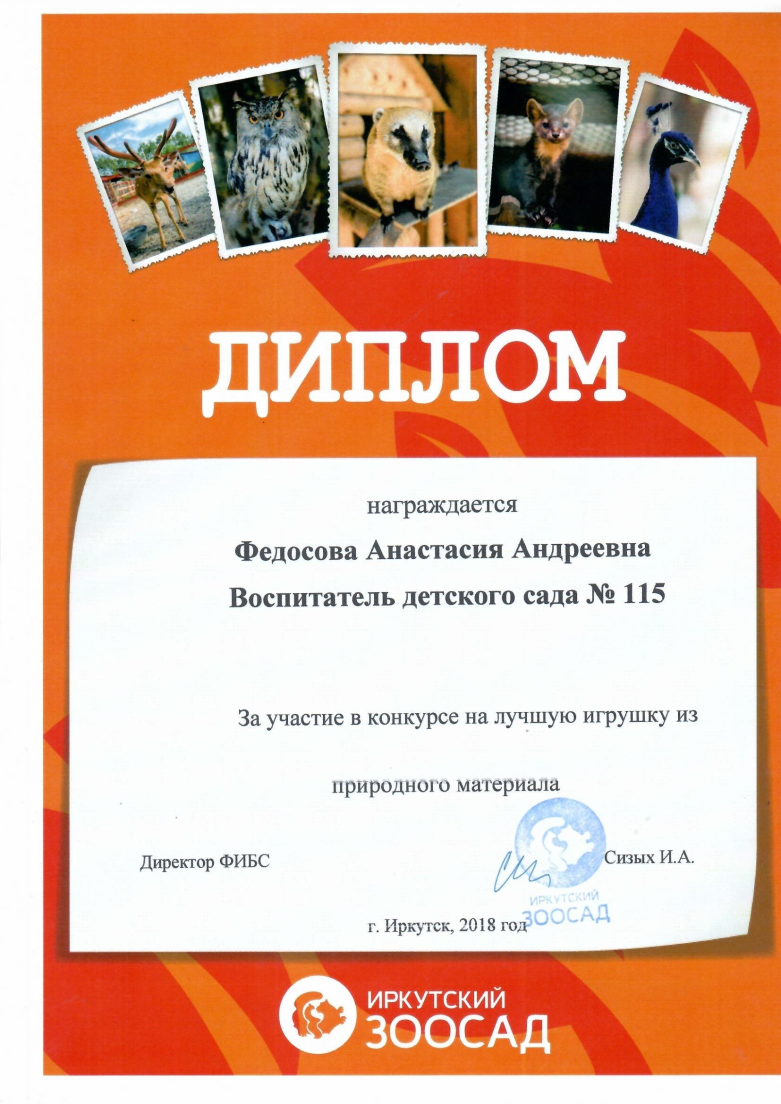 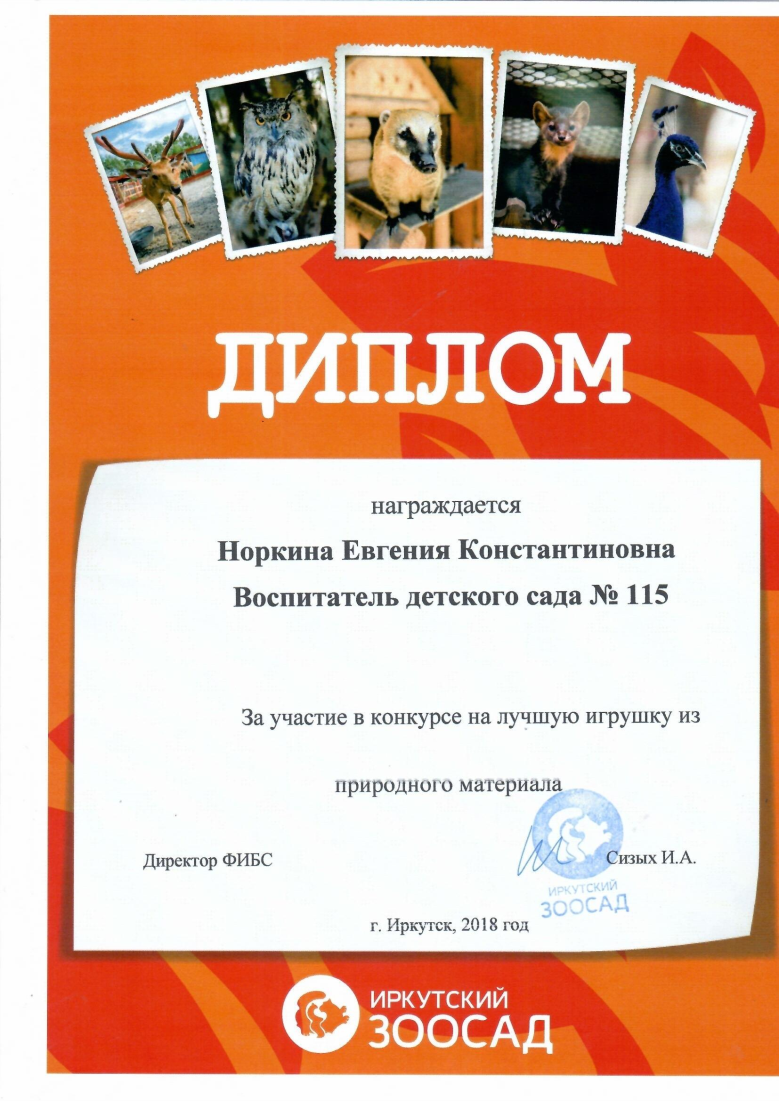 Педагоги МБДОУ д/с 115
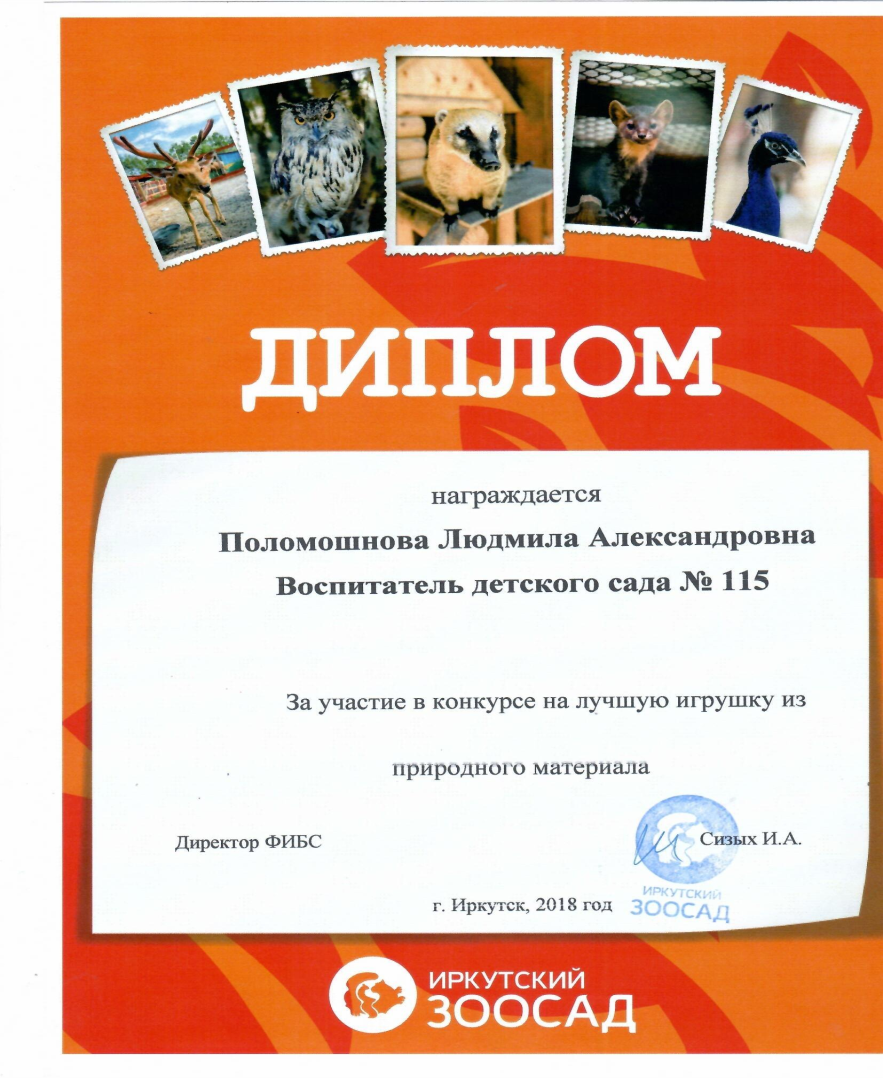 Воспитанники МБДОУ д/с 115
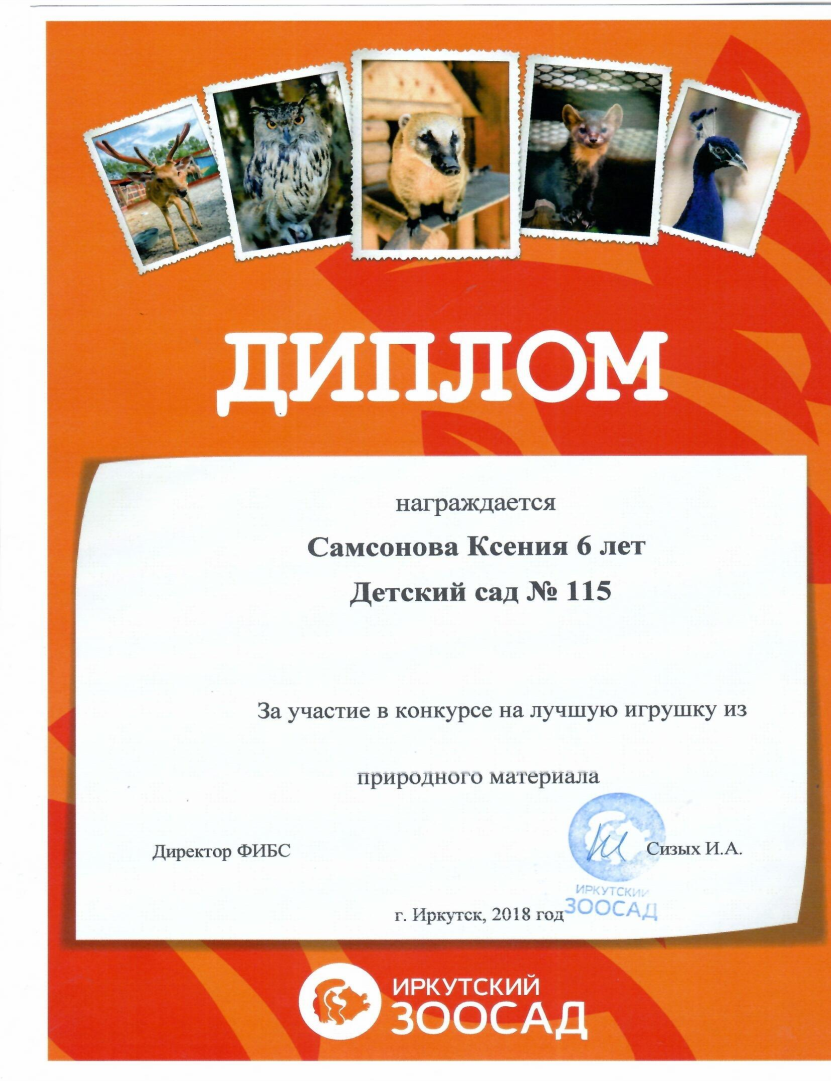 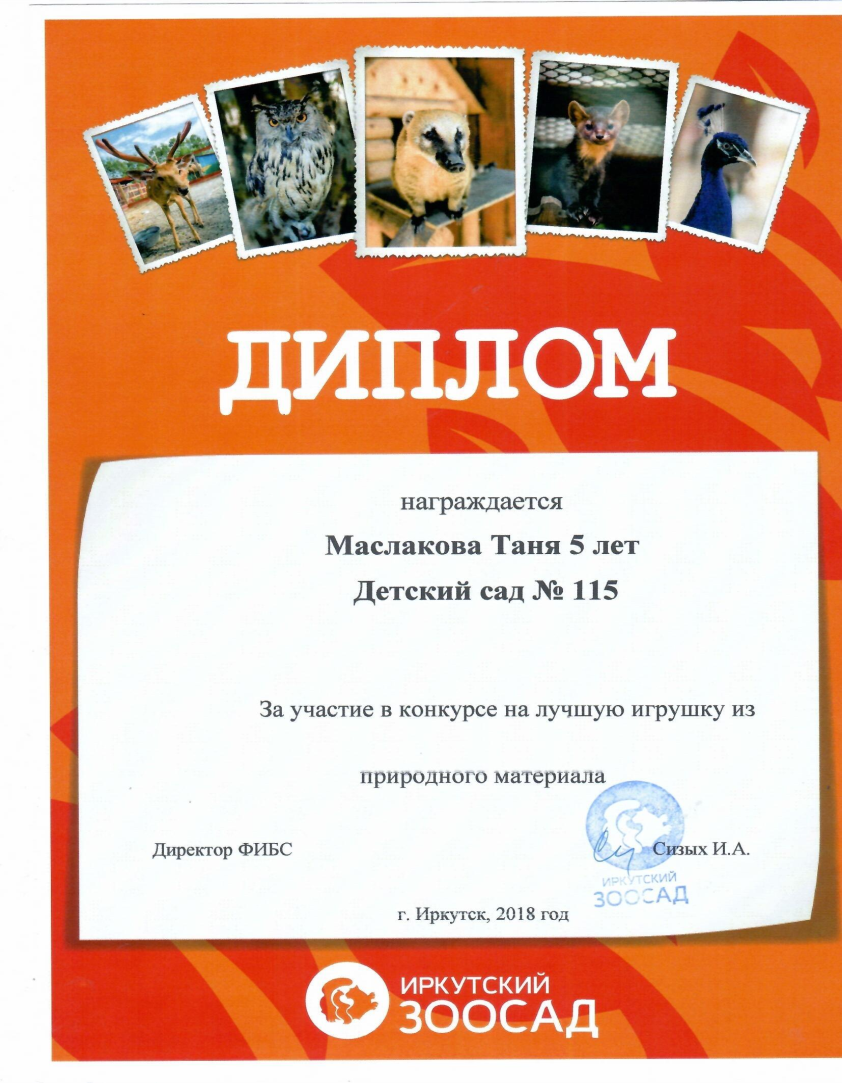 Воспитанники МБДОУ д\с №115
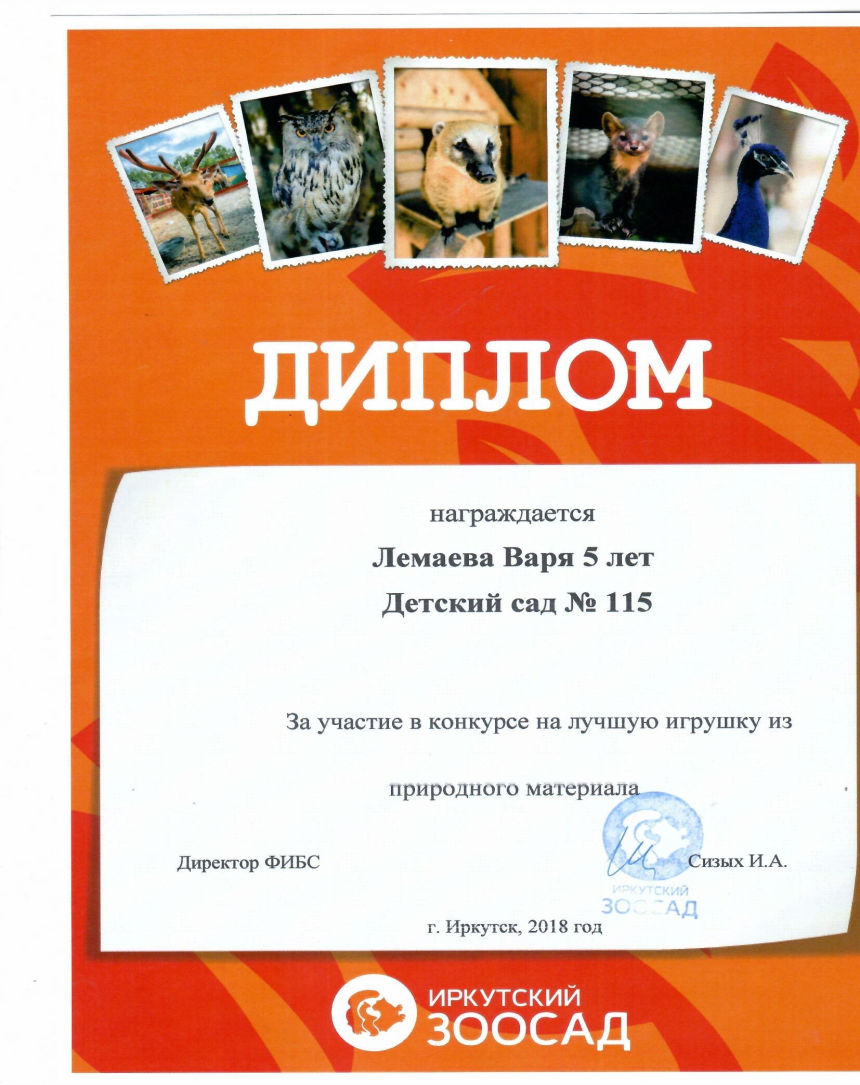 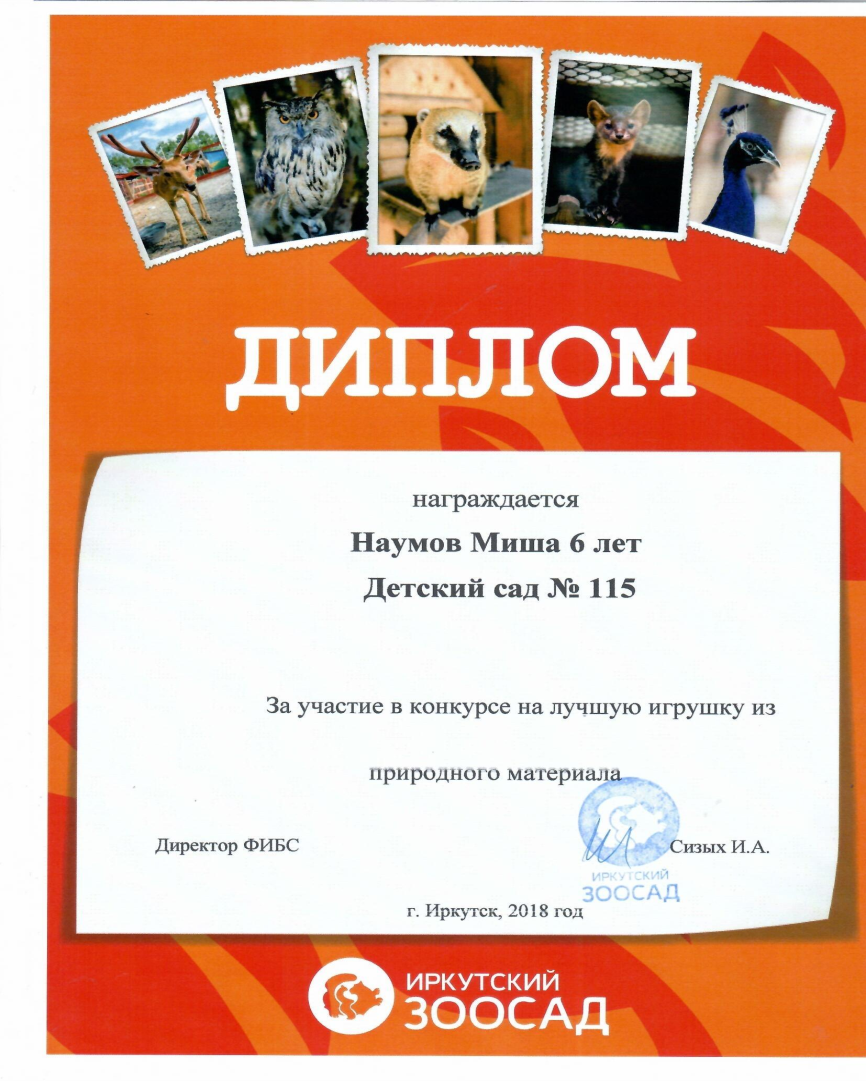 Воспитанники МБДОУ д/с 115
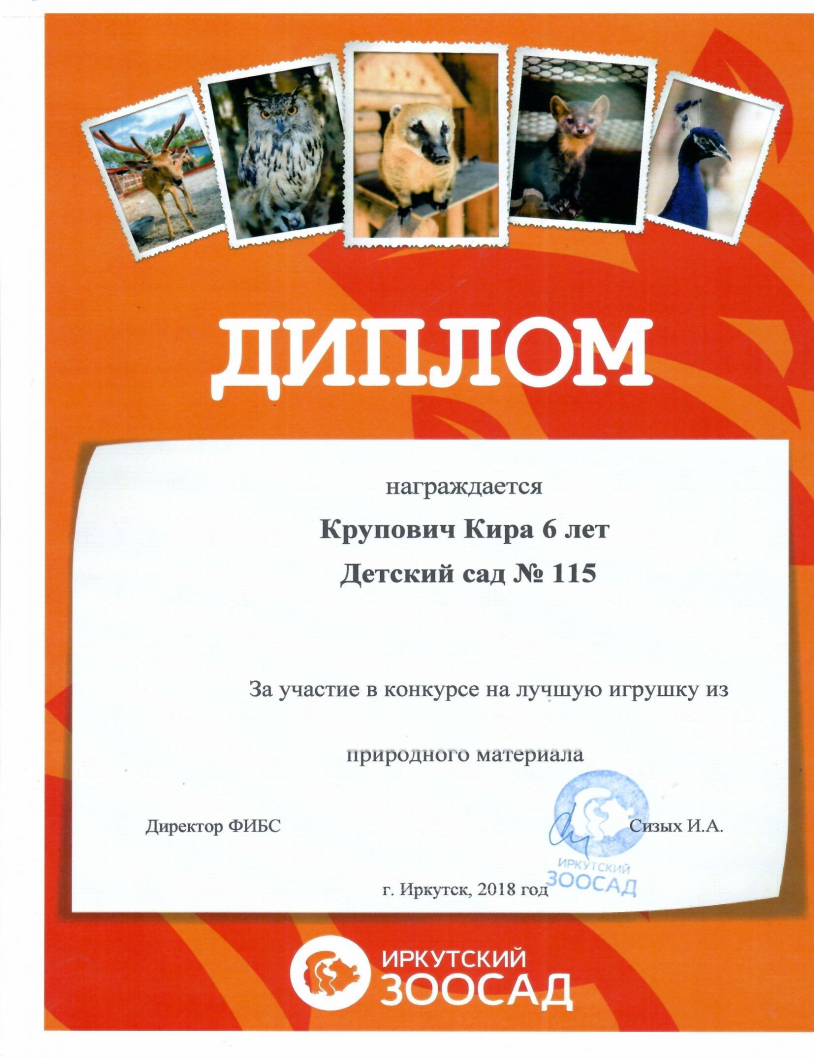 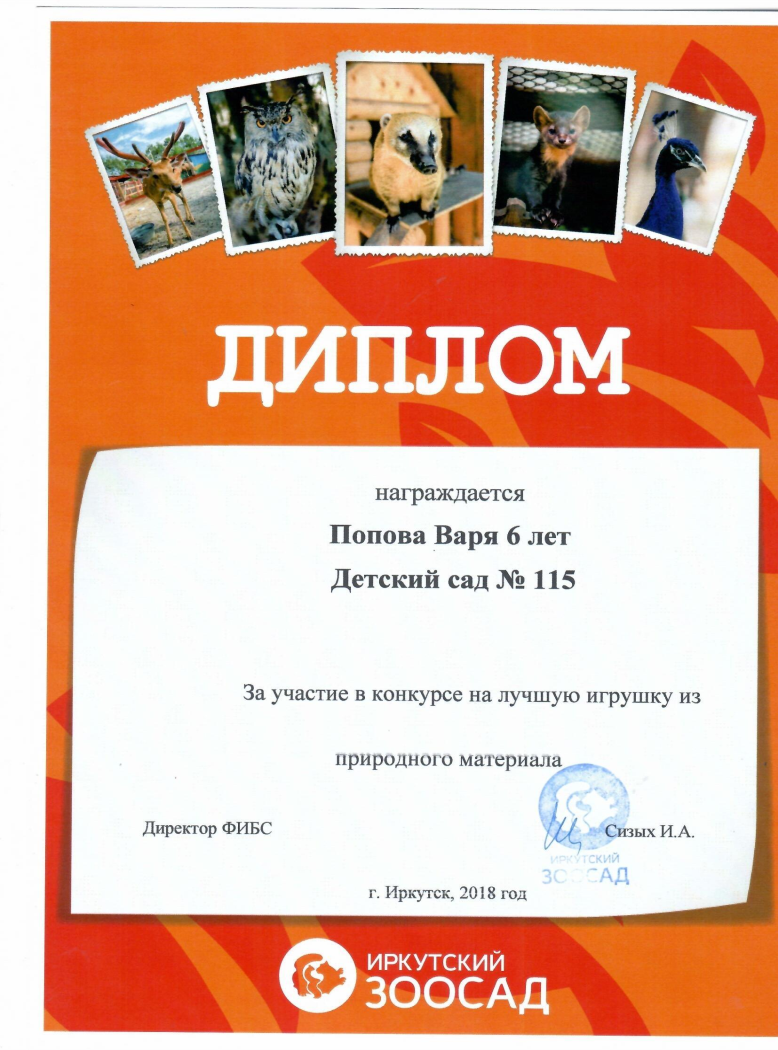 Воспитанники МБДОУ д/с 115
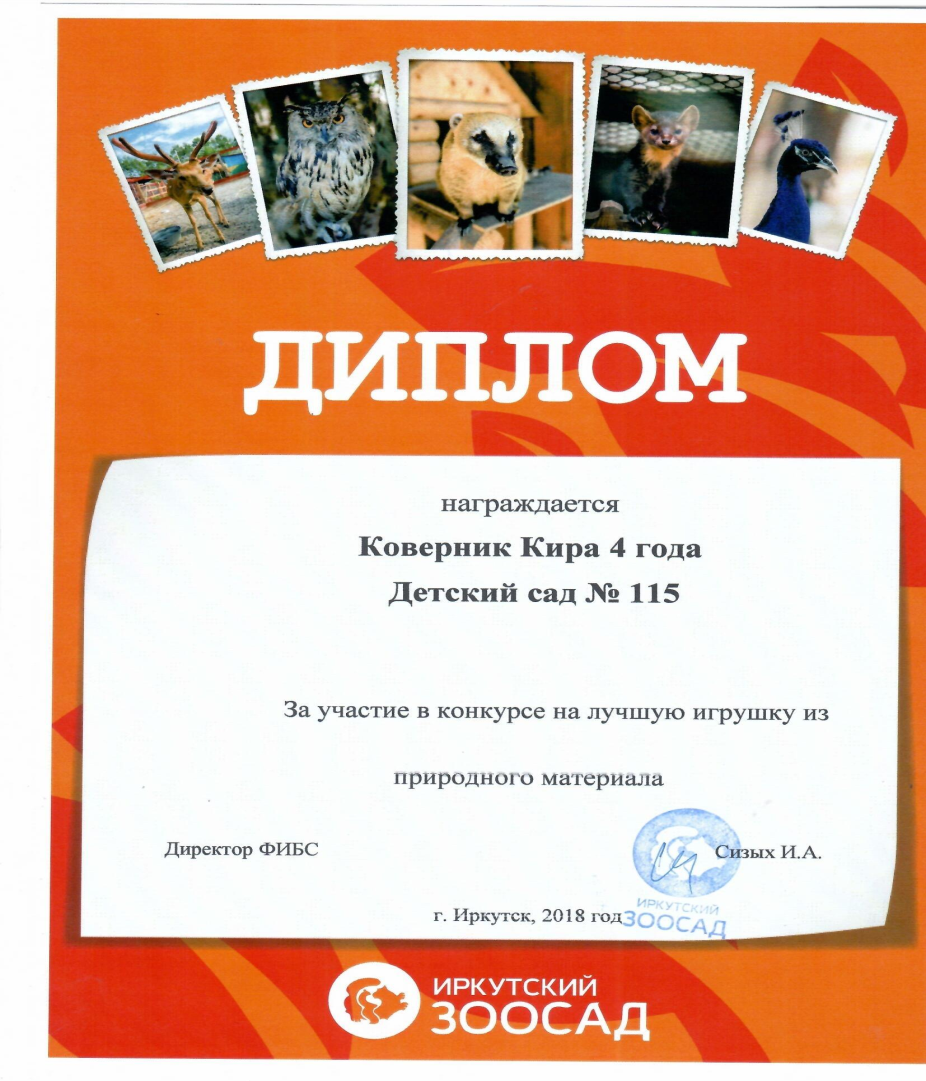 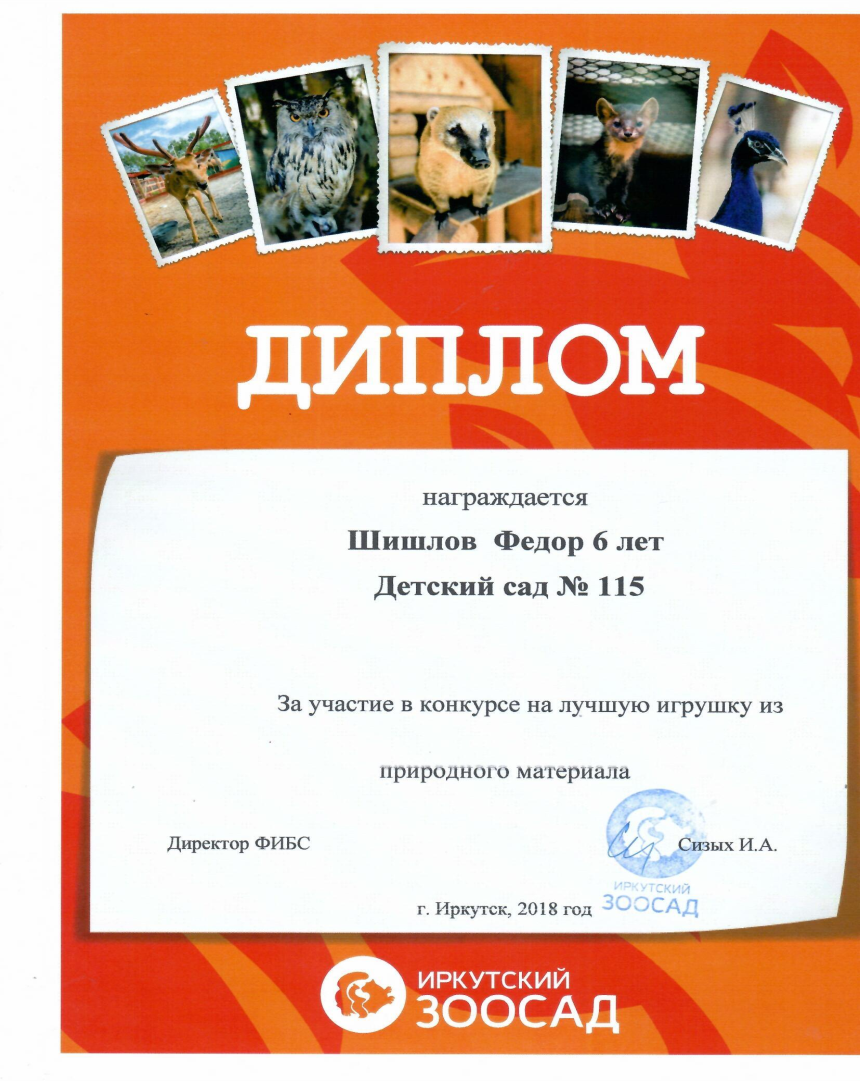